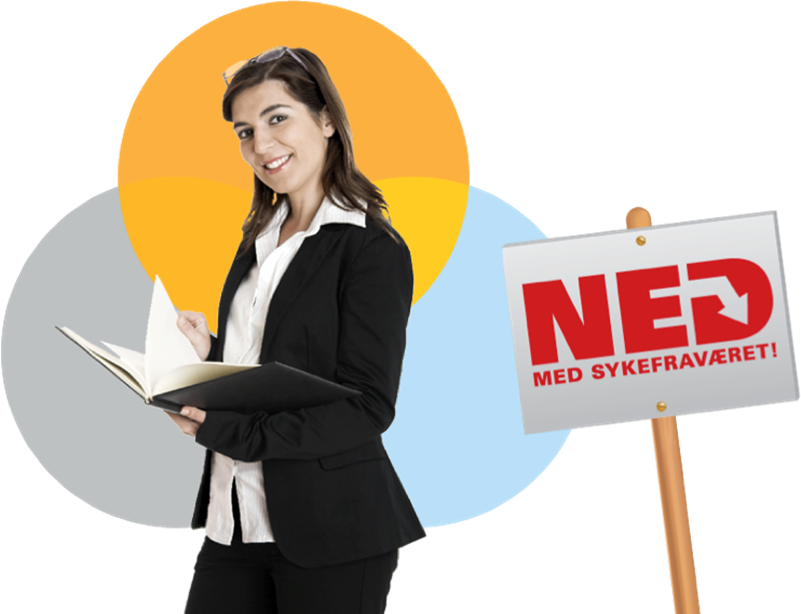 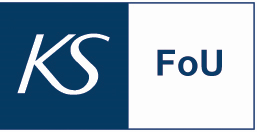 Hovedfunn
Følgeforskning på satsningen «IA-ledelse 2.0 – NED med sykefraværet!»
Sammenhenger mellom mestringsorientert ledelse og sykefravær
Det er påvist statistisk signifikante sammenhenger mellom mestringsorientert ledelse, mestringsklima og sykefravær. 
Høyere gjennomsnittskåre på disse to faktorene er forbundet med lavere samlet sykefravær i virksomheten innen helse og omsorg
Det er systematiske forskjeller mellom virksomheter innen helse og omsorg med høyt og lavt sykefravær når det gjelder hvordan mestringsorientert ledelse og mestringsklima oppleves av medarbeiderne
Ansatte i virksomheter med sykefravær under gjennomsnittet opplever større grad av mestringsorientert ledelse og et mer mestringsorientert klima.
Vi finner ikke tilsvarende signifikante sammenhenger for barnehagene
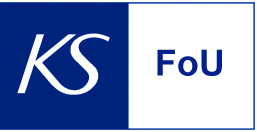 2
Systematiske forskjeller mellom virksomheter med høyt og lavt fravær
I intervjuundersøkelsen i casekommunene fremkommer det systematiske forskjeller mellom virksomheter med høyt og lavt fravær mht. holdninger til sykefravær, mestringsorientert klima og mestringsorientert ledelse
I virksomheter med lavt sykefravær snakker ledere og medarbeidere oftere om; 
At det er mulig for lederne å påvirke sykefraværet
Ledere som ser de ansatte, som inspirerer, er tydelige og involverende 
At lederne tar de nødvendige samtalene med dem som har høyt fravær
At det er naturlig å snakke med leder før man går til lege 
Den åpne kommunikasjoner hvor det er naturlig å snakke om sykefraværet 
Kollegastøtte og kultur for å gi og ta tilbakemeldinger
At man har forventninger om at alle stiller på jobb så langt råd er
Kompetanse og kvalitetsutfordringene knyttet til fraværet
Rom for å ta initiativ og muligheter for å jobbe selvstendig
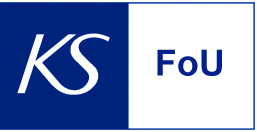 3
Systematiske forskjeller mellom ledere som mener at de kan påvirke sykefraværet og de som ikke tror at de kan det
Gjennom spørreundersøkelsen er det avdekket systematiske forskjeller mellom lederne som opplever at de kan påvirke sykefraværet og de som ikke opplever at de kan det. 
Ledere som mener de kan påvirke fraværet;
Opplever NED-satsningen i egen kommune som godt forankret og er langt mer positive i sin vurdering hvilken betydning satsningen har hatt for dem som ledere
Opplever at det har skjedd positive endringer på områder som åpenhet om sykefravær, styrking av relasjonen mellom leder og ansatt, fokus på ledelsesutøvelse og det å sette sykefraværer på dagsorden. 
Mener at NED-satsningen har bidratt positivt når det gjelder samarbeidskulturen i egen virksomhet
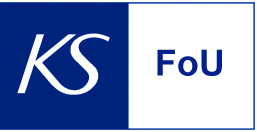 4
Lederutviklingen har hatt effekt
Det ser ut som om kommunenes satsning på lederutvikling har gitt effekt. 
I spørreundersøkelsen til medarbeidere i casekommunene svarte over halvparten av respondentene at deres nærmeste leder:
I løpet av det siste halvåret i større grad har utøvd mestringsorientert ledelse
I større grad enn tidligere involverer medarbeiderne i beslutninger som angår dem
I større grad enn tidligere er tydelig på forventingene til den enkelte
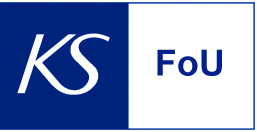 5
Ansatte i barnehagene har en mer positiv opplevelse
Det er systematiske forskjeller i hvordan ansatte i barnehagesektoren og helse og omsorgssektoren opplever og beskriver sin situasjon. 
Vi har sett at medarbeiderne i barnehagesektoren i større grad enn ansatte i helse og omsorgssektoren:
Opplever at det utøves mestringsorientert ledelse
Har en positiv opplevelse av de øvrige arbeidsmiljørelaterte forholdene som inngår i 10 faktor-undersøkelsen
 Oppfatter at sykefraværsarbeidet er godt forankret
Mener at NED-prosessene har gitt positive bidrag og at satsningen har styrket samarbeidsklimaet i avdelingen og relasjonene mellom leder og ansatte
På samme måte uttrykker avdelingsledere i barnehagesektoren en mer positiv holdning til satsningens bidrag i sykefraværsarbeidet enn respondentene i helse- og omsorgsektoren
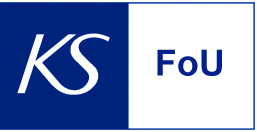 6
Sykefraværsarbeidet er godt forankret, særlig på toppnivå
Denne analysen synliggjør at sykefraværsarbeidet gjennomgående vurderes som godt forankret på alle ledernivåer
 Svarene er mer positive jo høyere opp i organisasjonen man kommer 
Toppledelsen i kommunene mener at NED-satsningen i stor grad har bidratt til bedre forankring i kommunen som helhet
Avdelingslederne vurderer i noe mindre grad at satsingen har bidratt til bedre forankring på virksomhetsledernivå
Det fremkommer også at, særlig toppledelsen, mener at NED-prosessene har bidratt til økt oppmerksomhet rundt og mer engasjement i, sykefraværsarbeidet
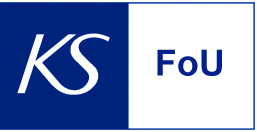 7
Kunnskap og verktøy fra IA-ledelse 2.0 er tatt i bruk
Flertallet blant både ledere og ansatte mener at NED-prosessen har gitt positive bidrag i form av:
 At det har vært viktige diskusjoner om sykefravær 
At de ansatte har fått påvirket hvilke tiltak som settes i gang
At det er større åpenhet omkring sykefravær 
At relasjoner og samarbeidskulturer er blitt bedret 
Avdelingslederne vurderer at det største utbyttet de som ledere har hatt av prosessen er at de gjennom dialog-verktøyet har fått et nytt verktøy i sykefraværsarbeidet 
De lederne som ifølge spørreundersøkelsen har tro på at de kan påvirke sykefraværet, ser ut til å ha hatt det største utbytte av satsingen
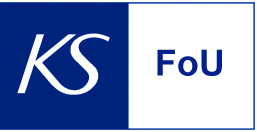 8
Samarbeidet med NAV er blitt bedre, men ikke mer systematisk
I spørreundersøkelsen er det langt flere som mener at samarbeidet med NAV ikke er blitt mer systematisert som følge av NED-satsningen enn de som mener at det motsatte
I intervjuundersøkelsen har informantene fra NAV arbeidslivsenter samme oppfatning 
Inntrykket er at i NED-satsningen har kommunene og NAV i stor grad bygget på de eksisterende samarbeidsstrukturene
Gjennom intervjuene i casekommune fremkommer det at de fleste mener at samarbeidet er blitt bedre og lederne uttrykker i stor grad tilfredshet med NAV arbeidslivsenter, spesielt med deres deltagelse i gjennomføringen og oppfølging av NED-konferanser
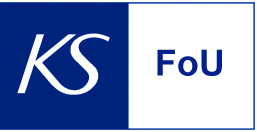 9